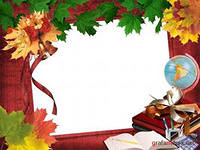 Посвящение в первоклассники
ГУЗ  ДБС № 15 г. Москва
Учитель : Агринская
 Елена Николаевна                                                                        2013 год
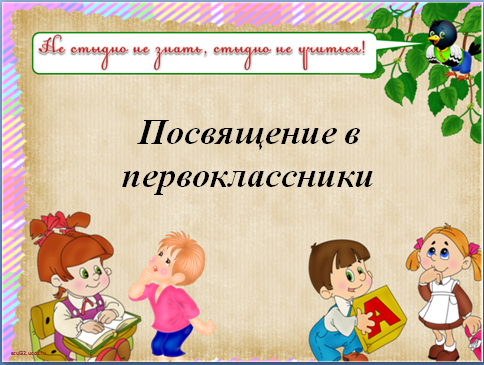 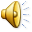 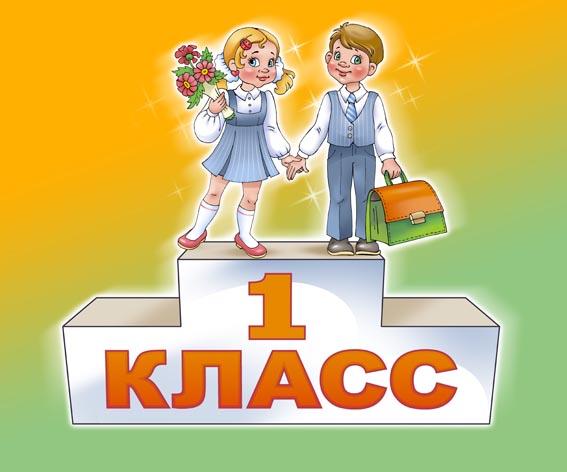 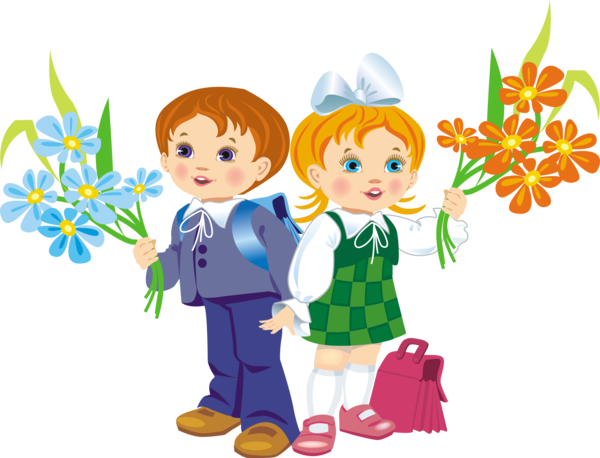 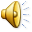 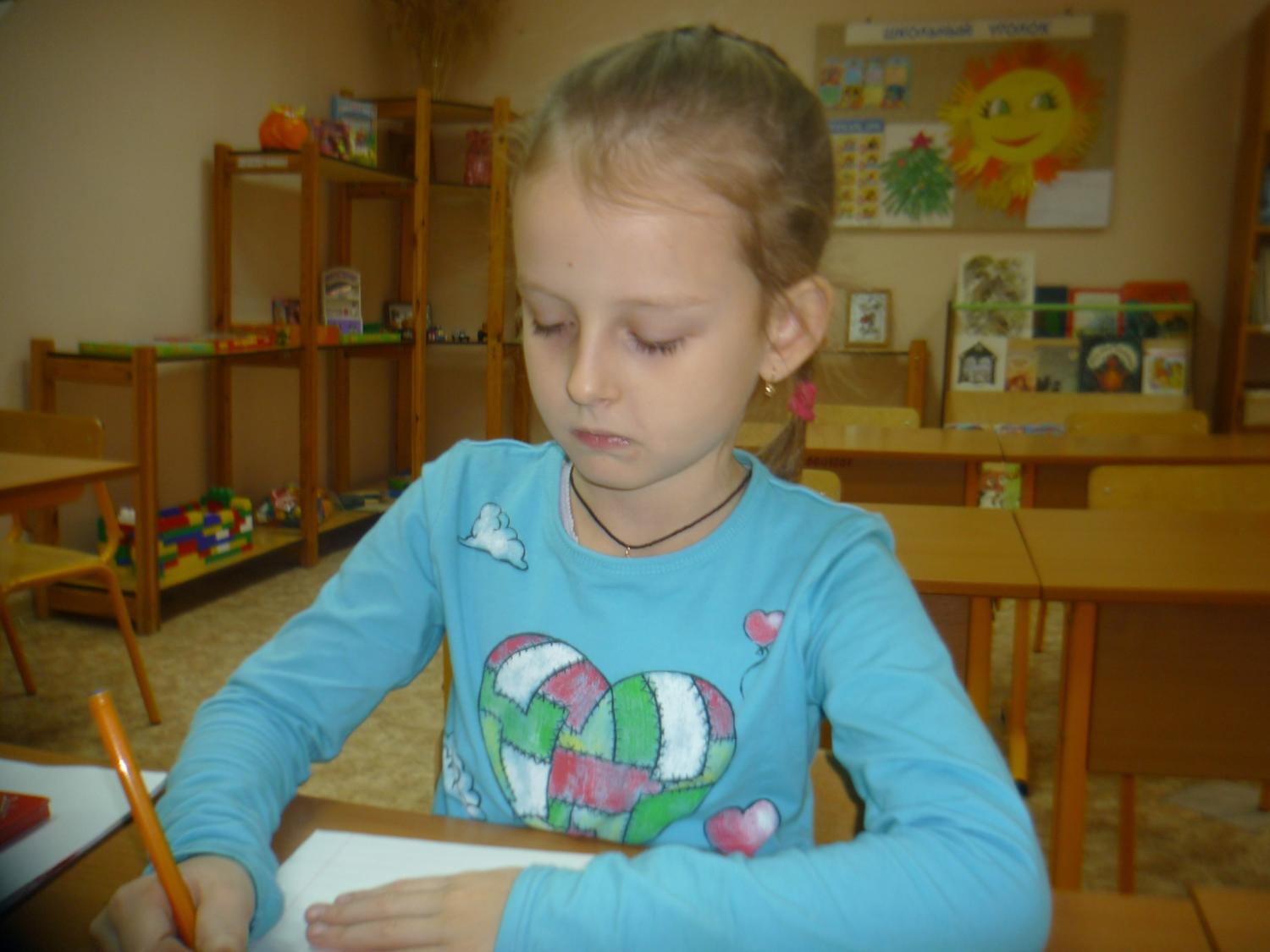 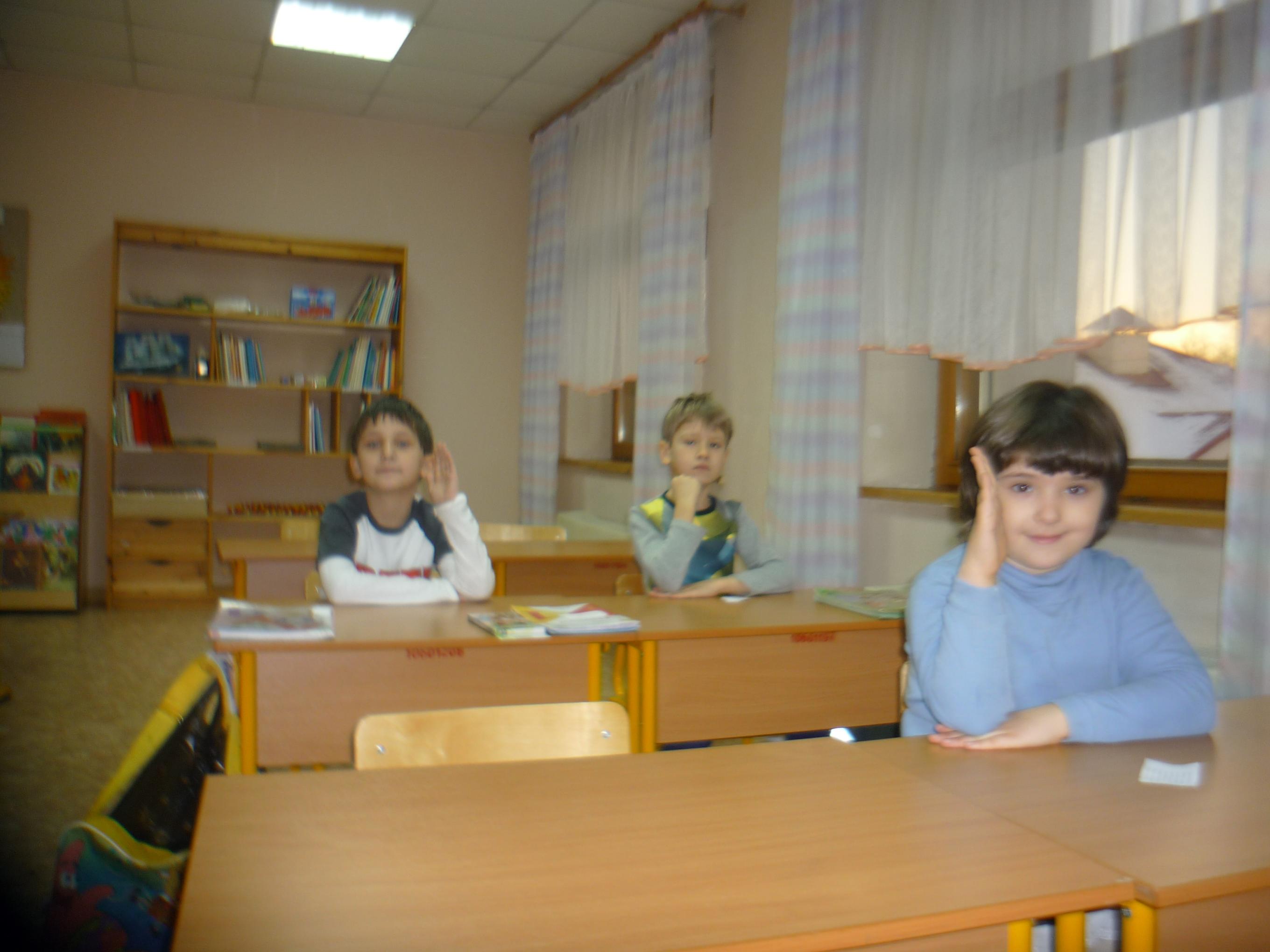 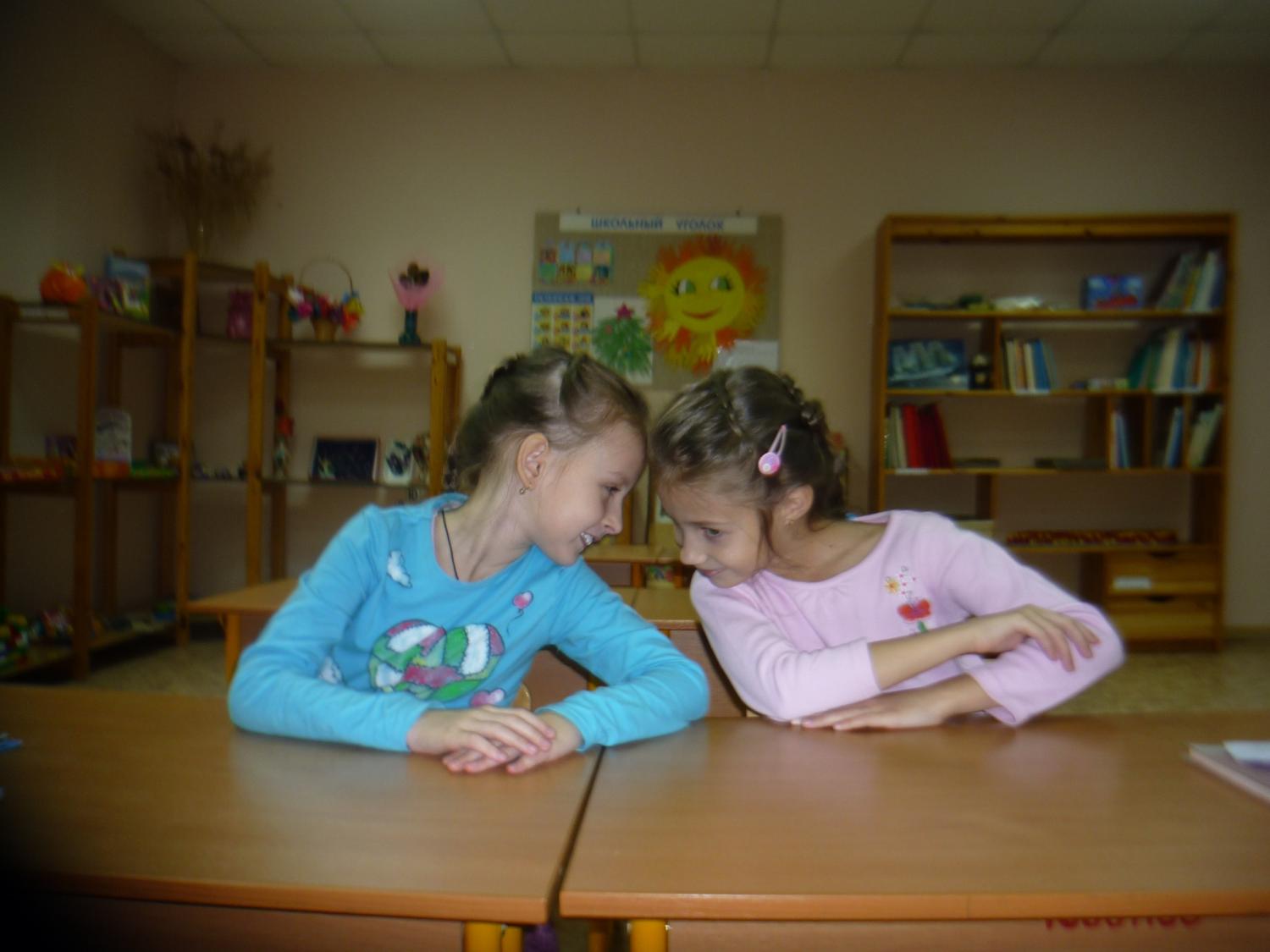 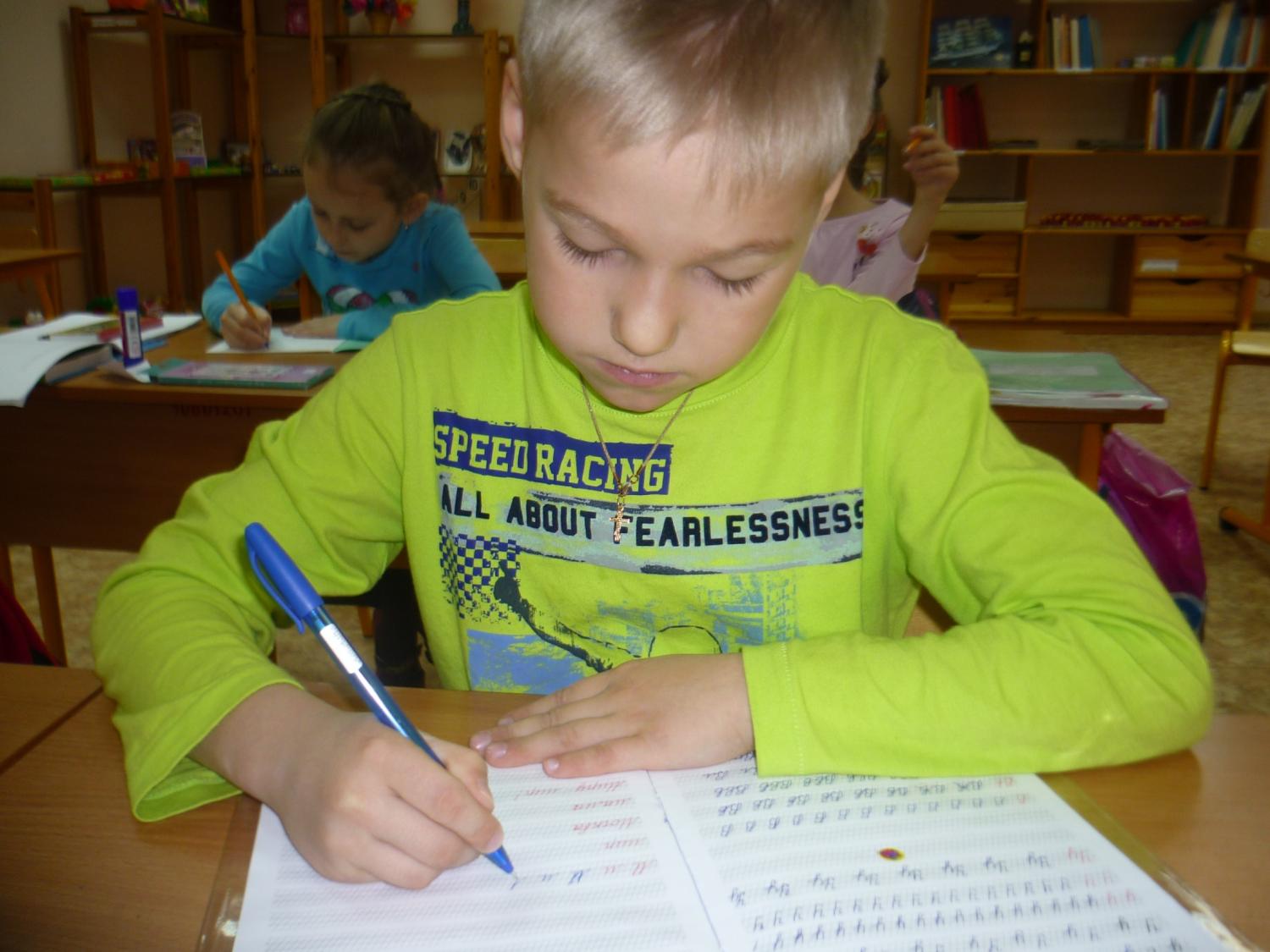 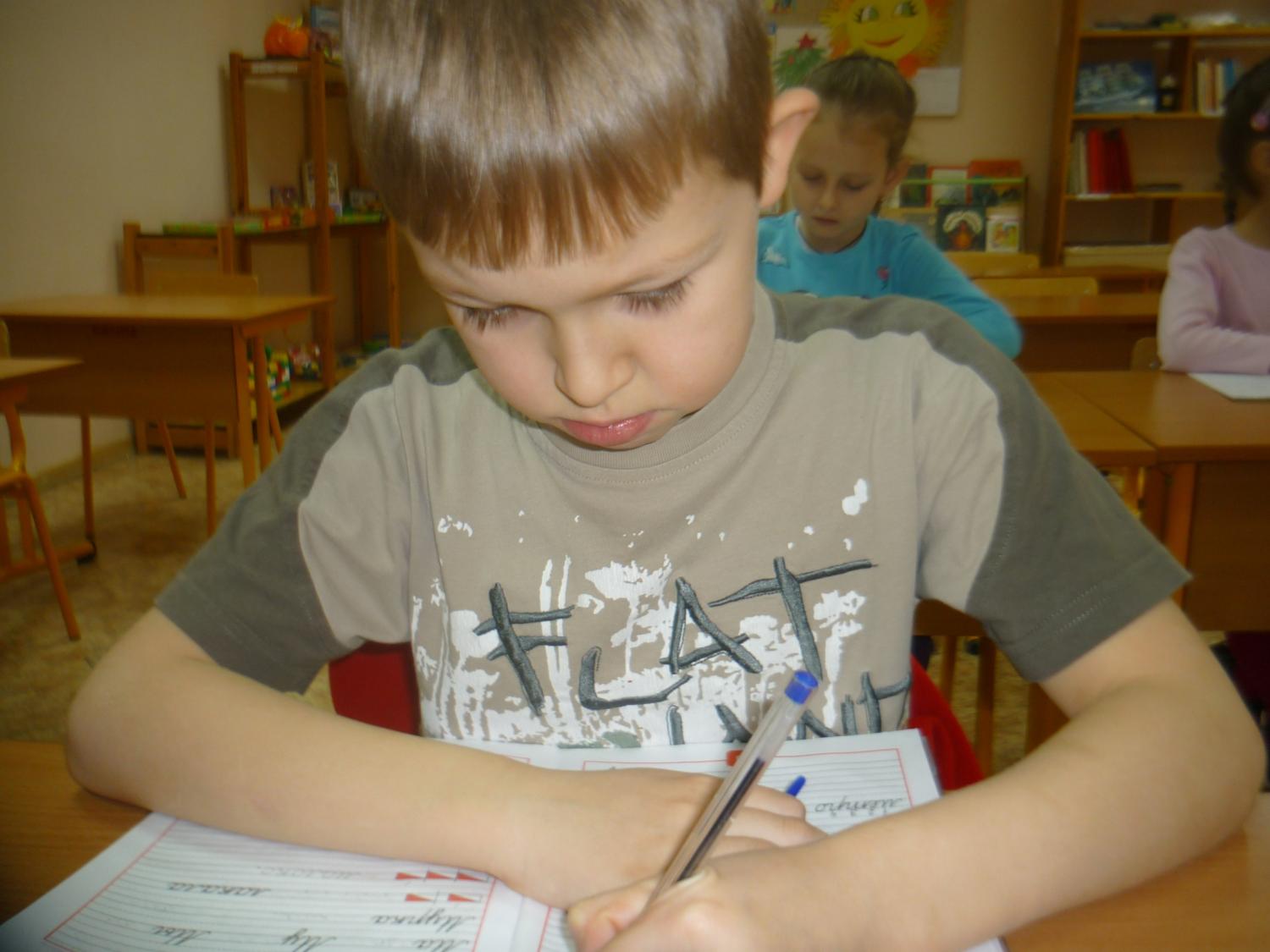 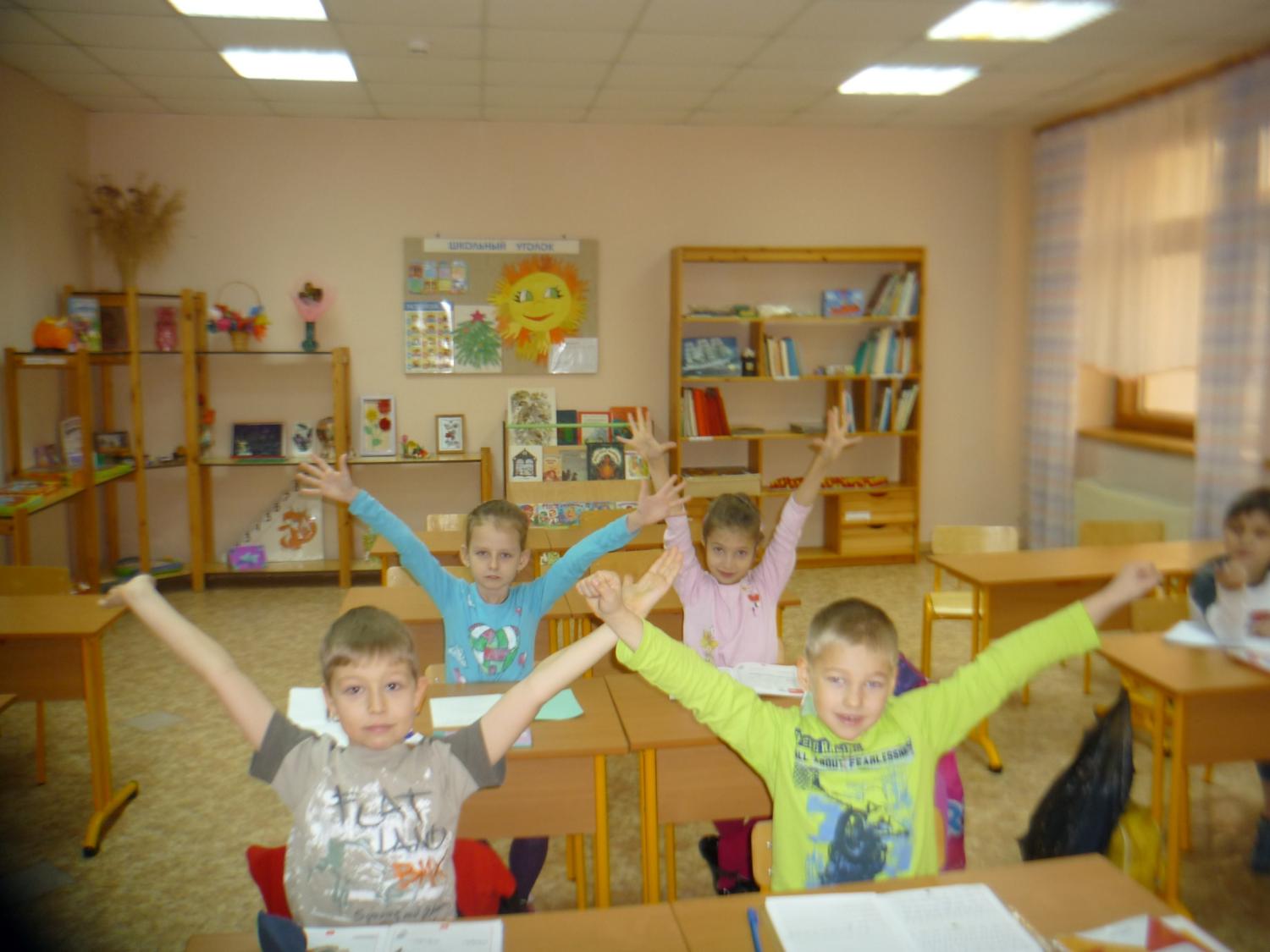 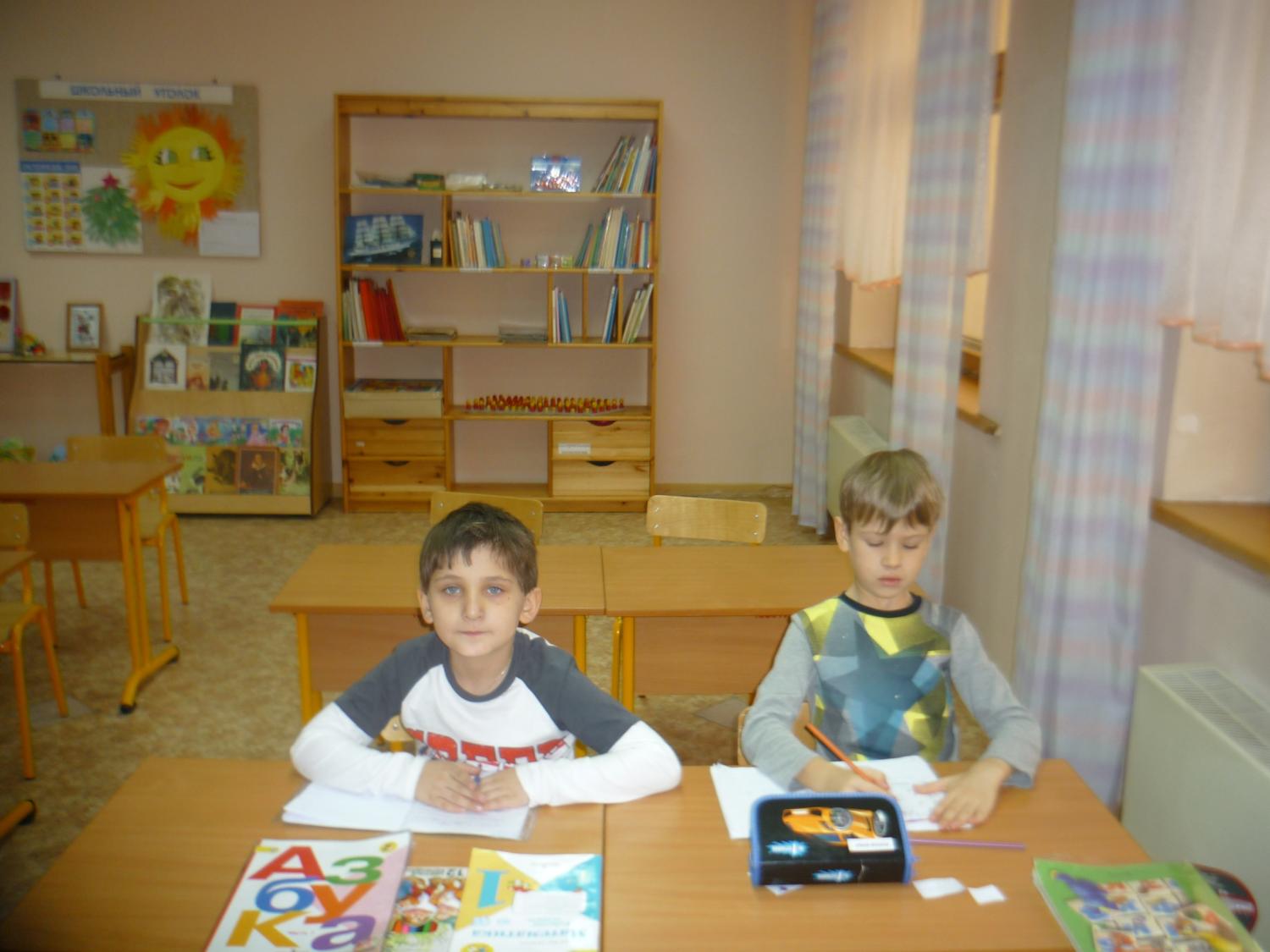 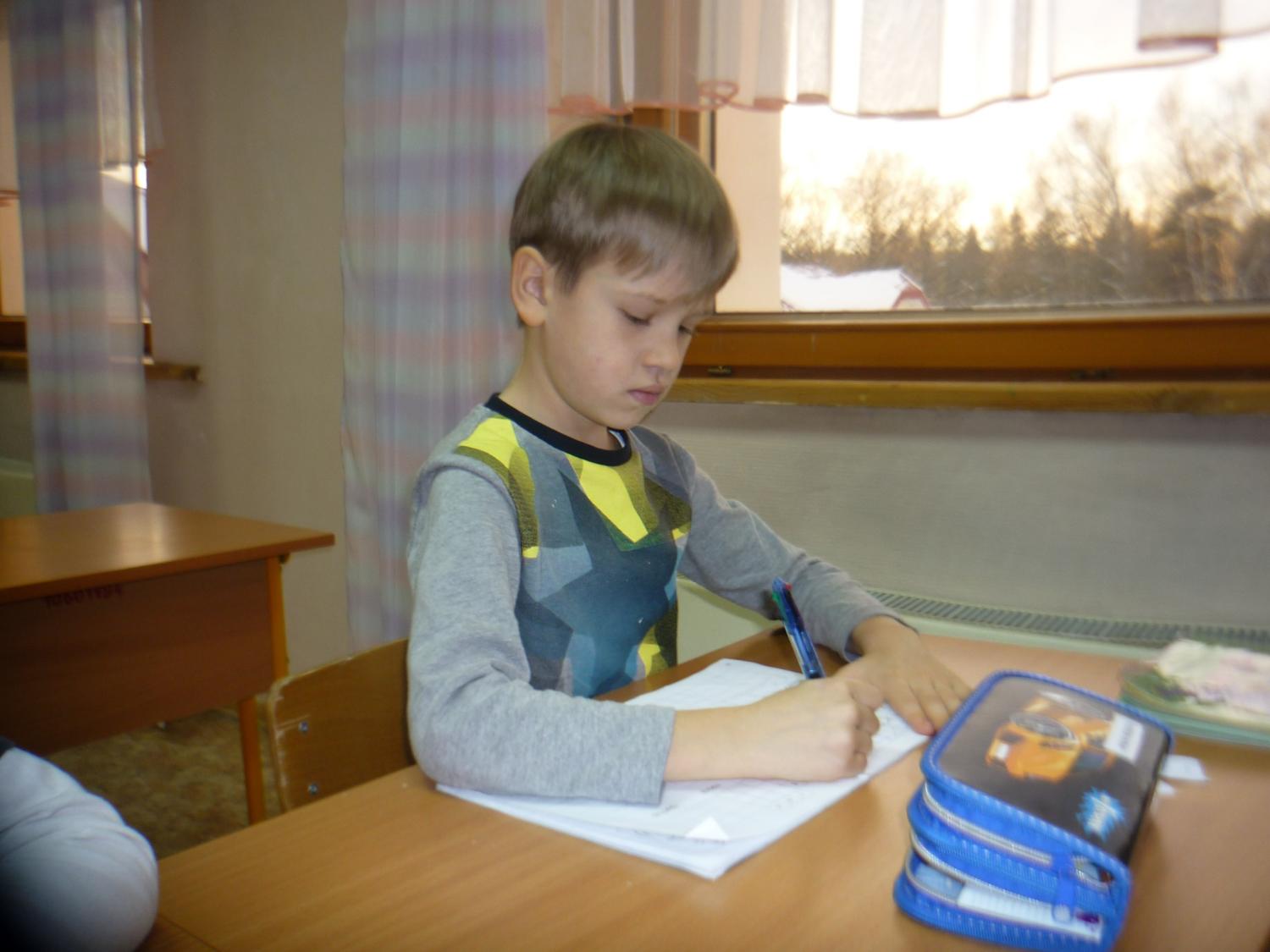 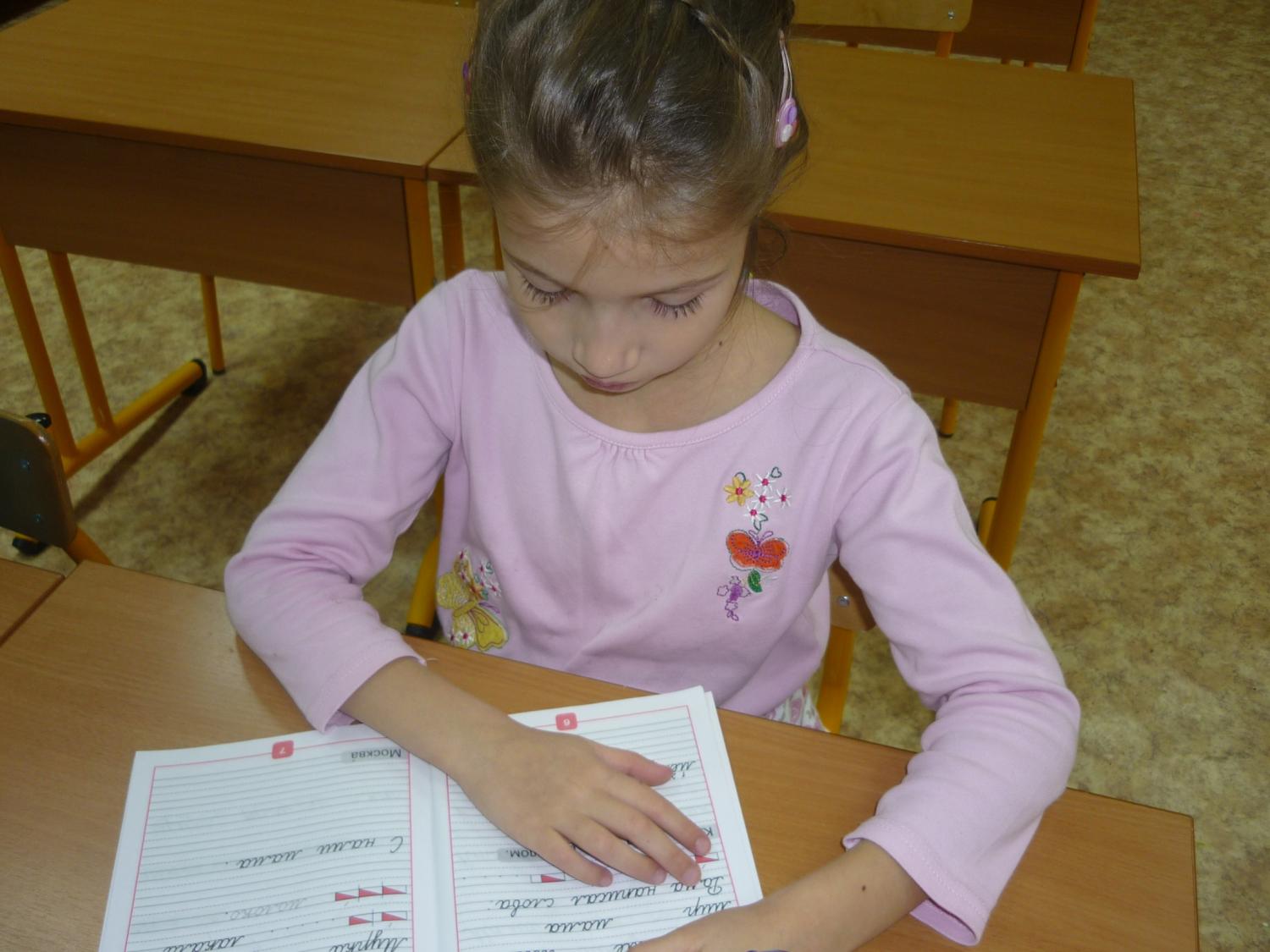 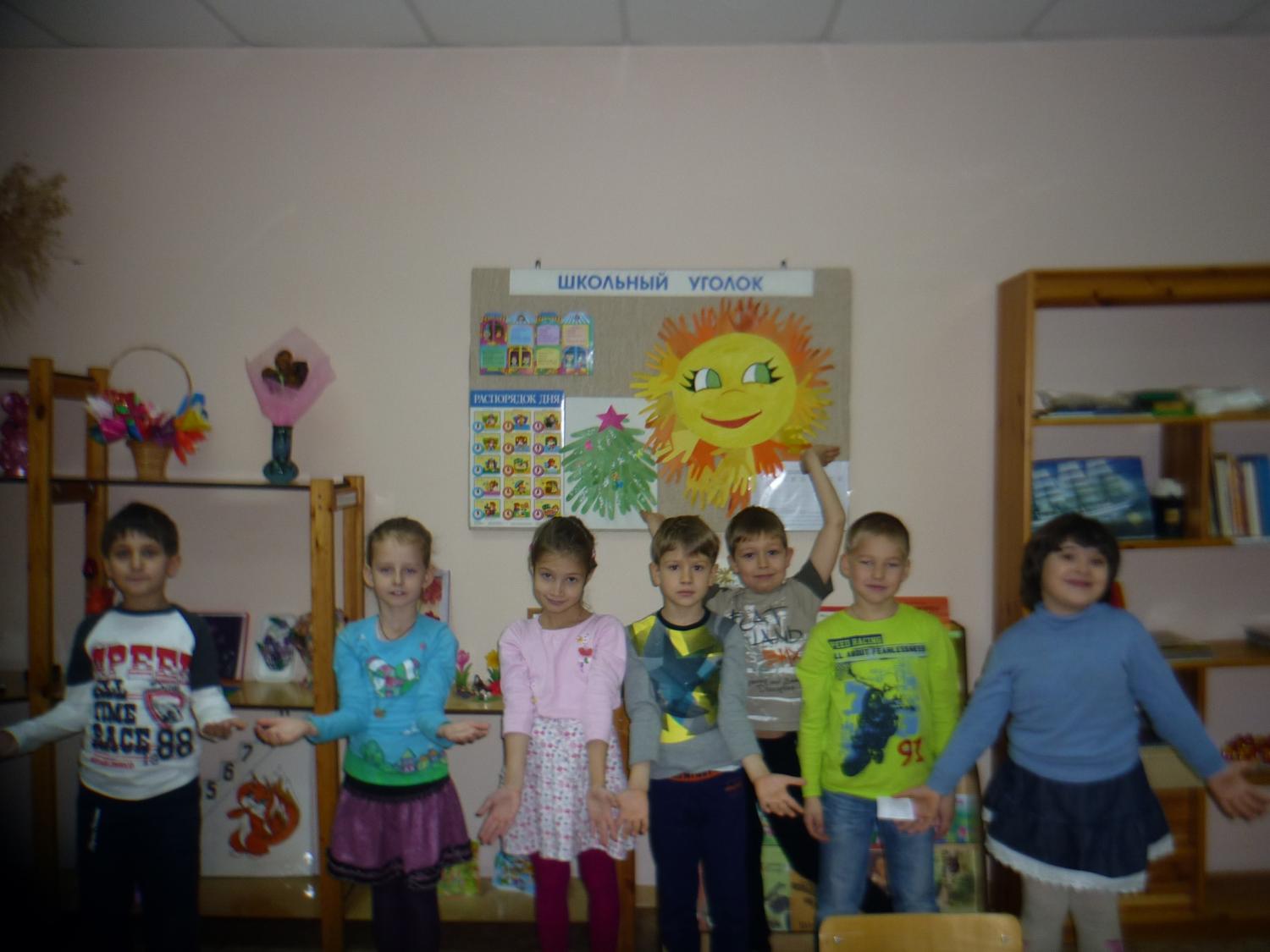 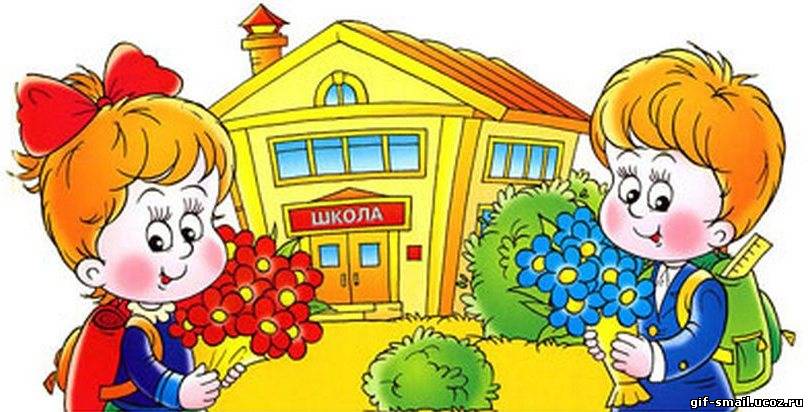 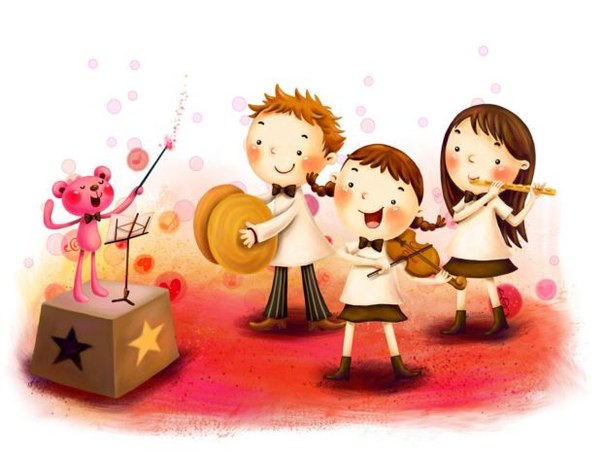 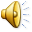 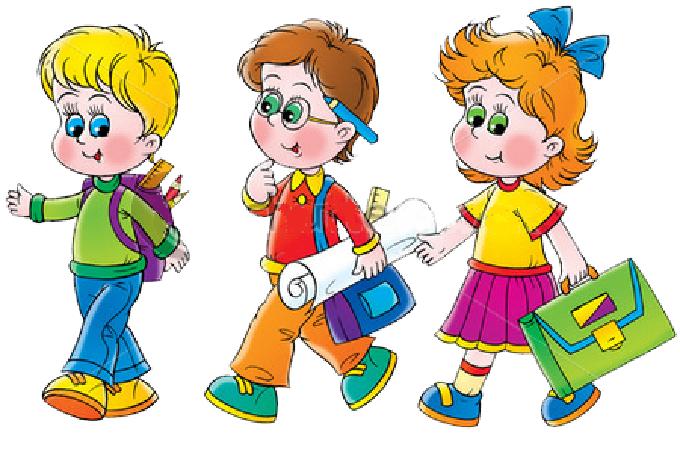 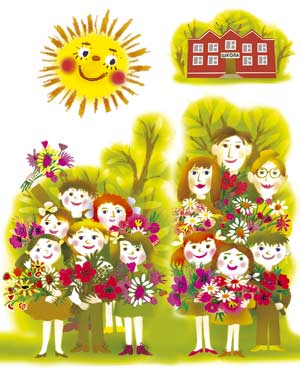 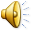 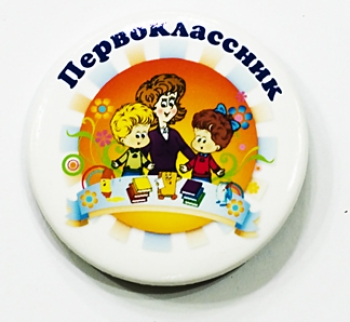 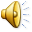 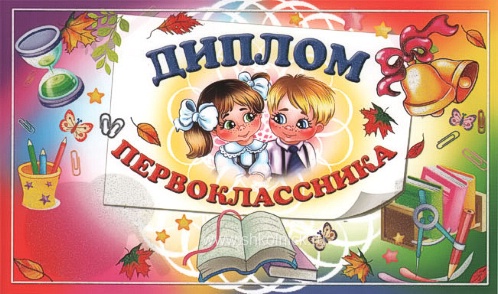 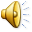 Клятва  первоклассника
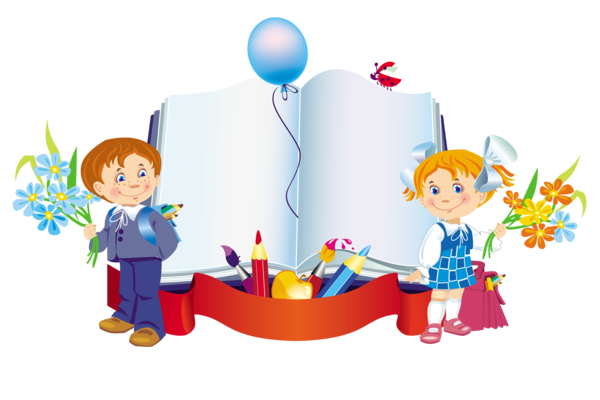 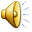 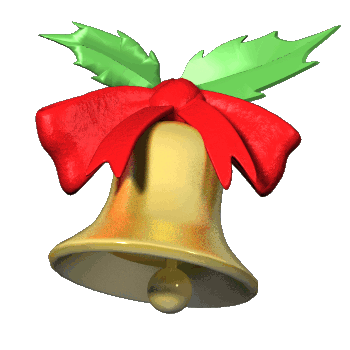 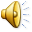